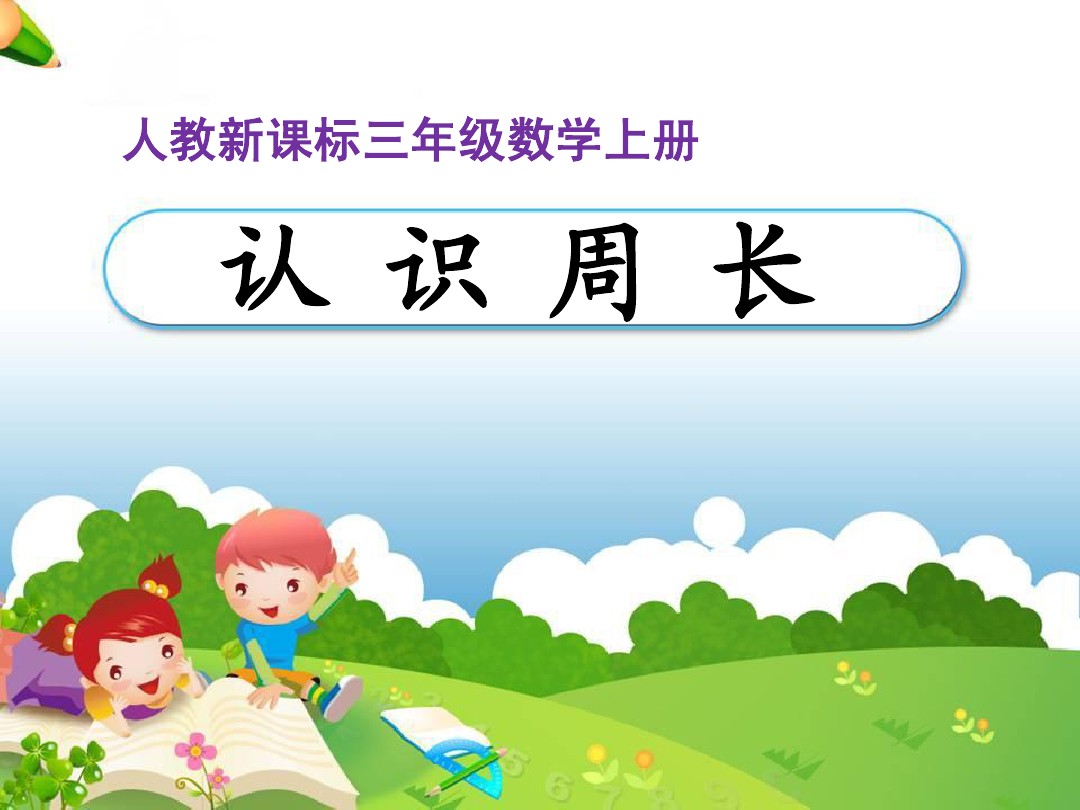 人教版三年级数学上册
周长的认识
潮州市枫溪区东田小学  何婵莲
潮州市枫溪区东田小学  何婵莲
学习目标
1．结合事物或图形，让同学们通过观察、操作等活动，认识周长。
2．能测量物体表面及图形的周长，会用测量的方法算出长方形的周长。
3．结合具体情境，感受周长与实际生活的密切联系。
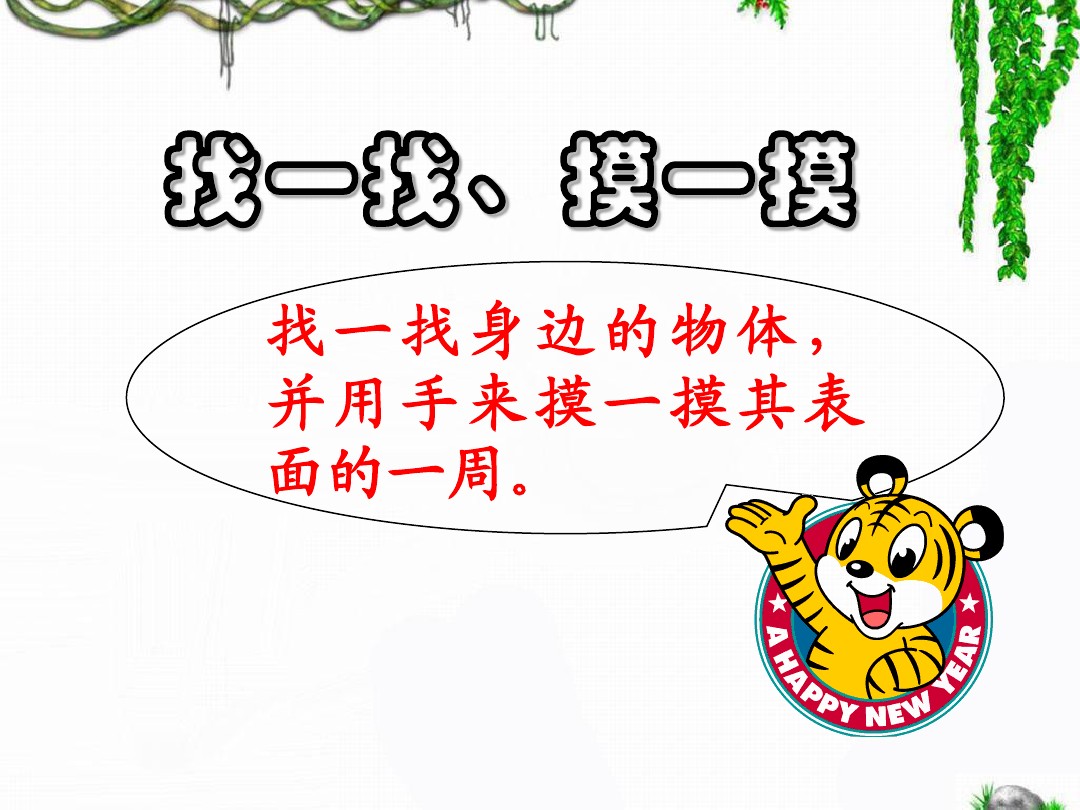 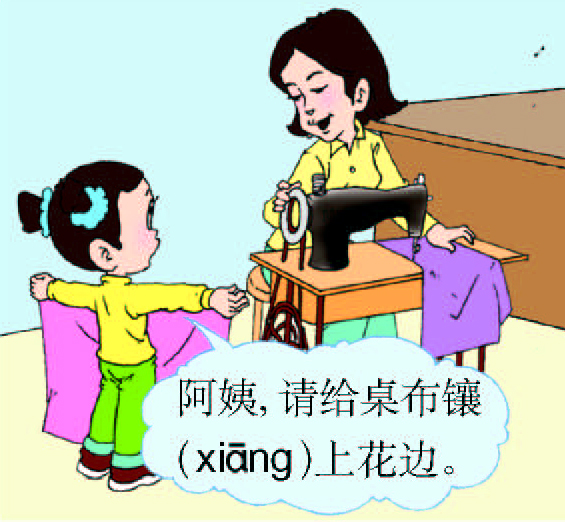 桌布一周的长度是桌布的周长。
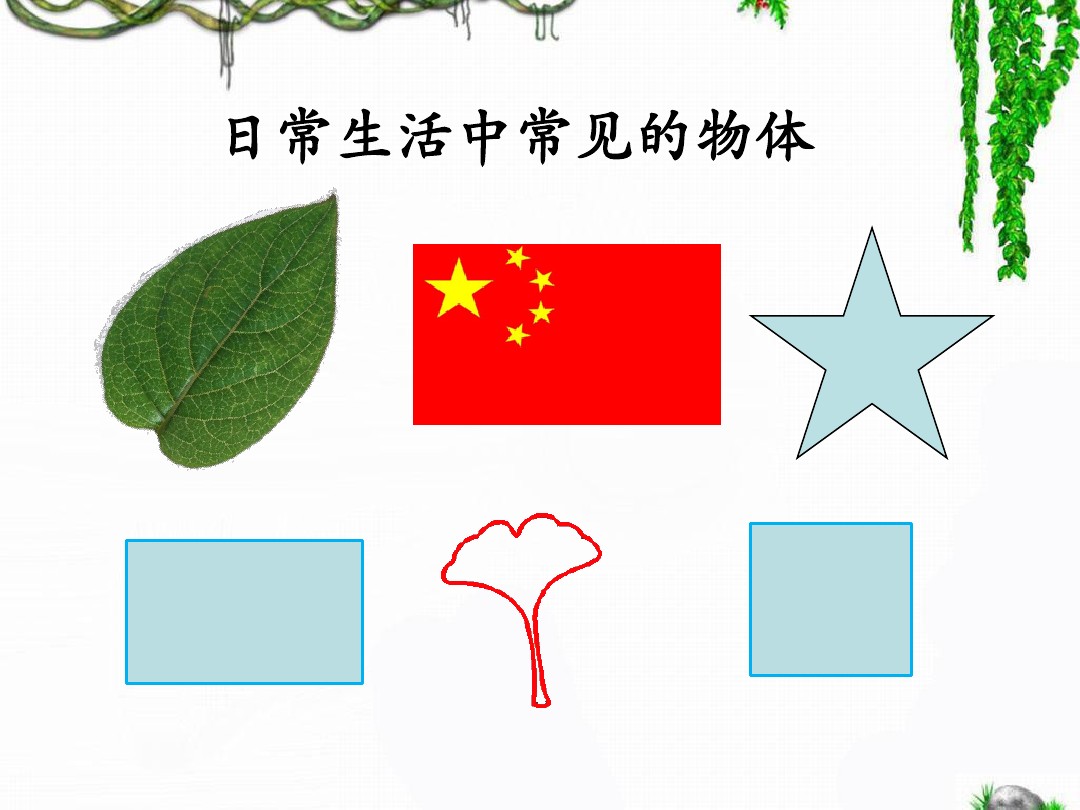 图形的周长
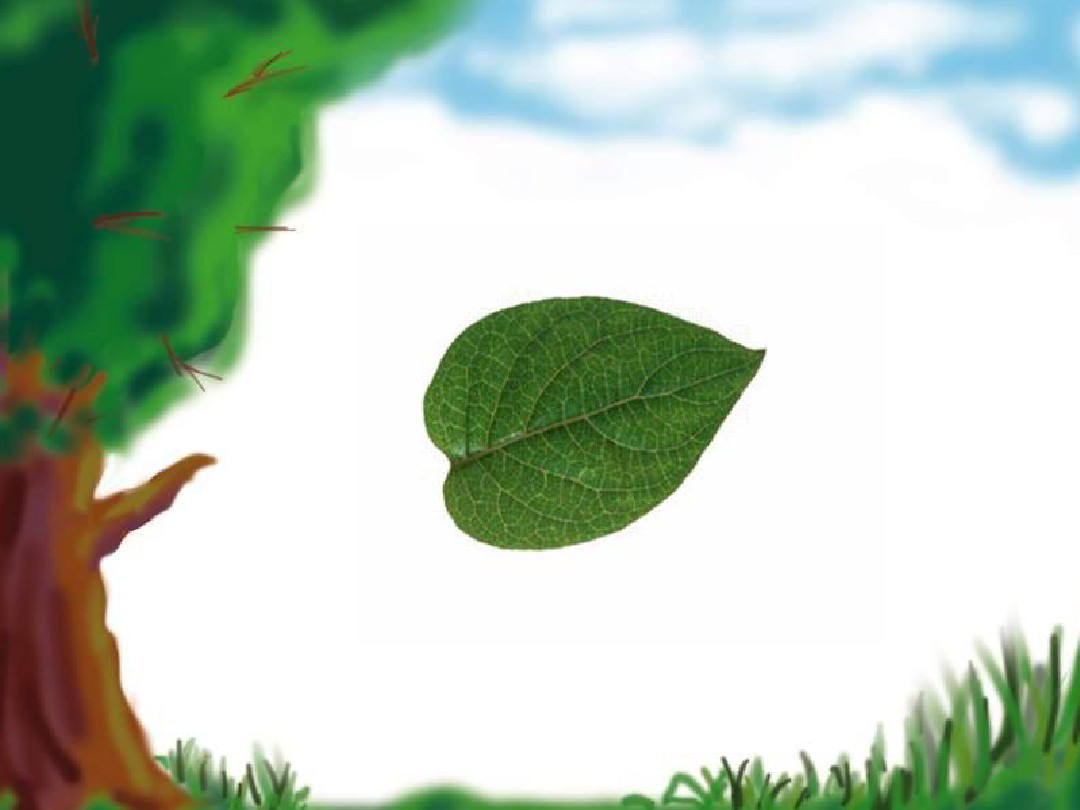 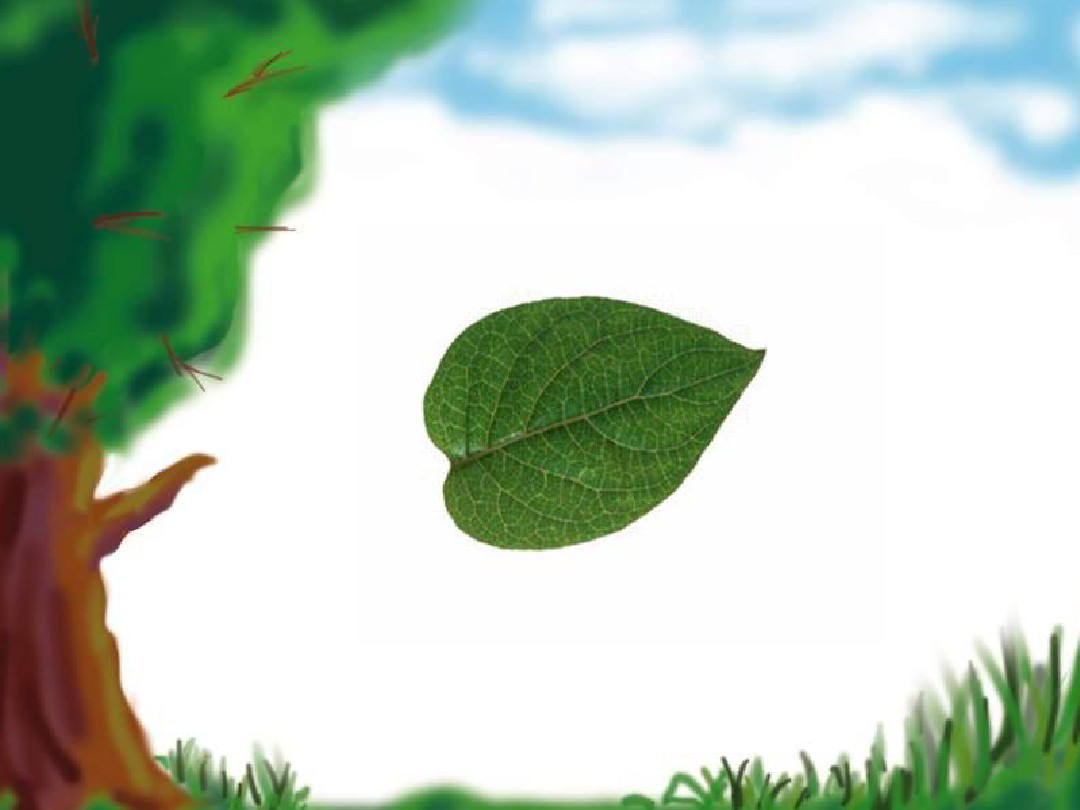 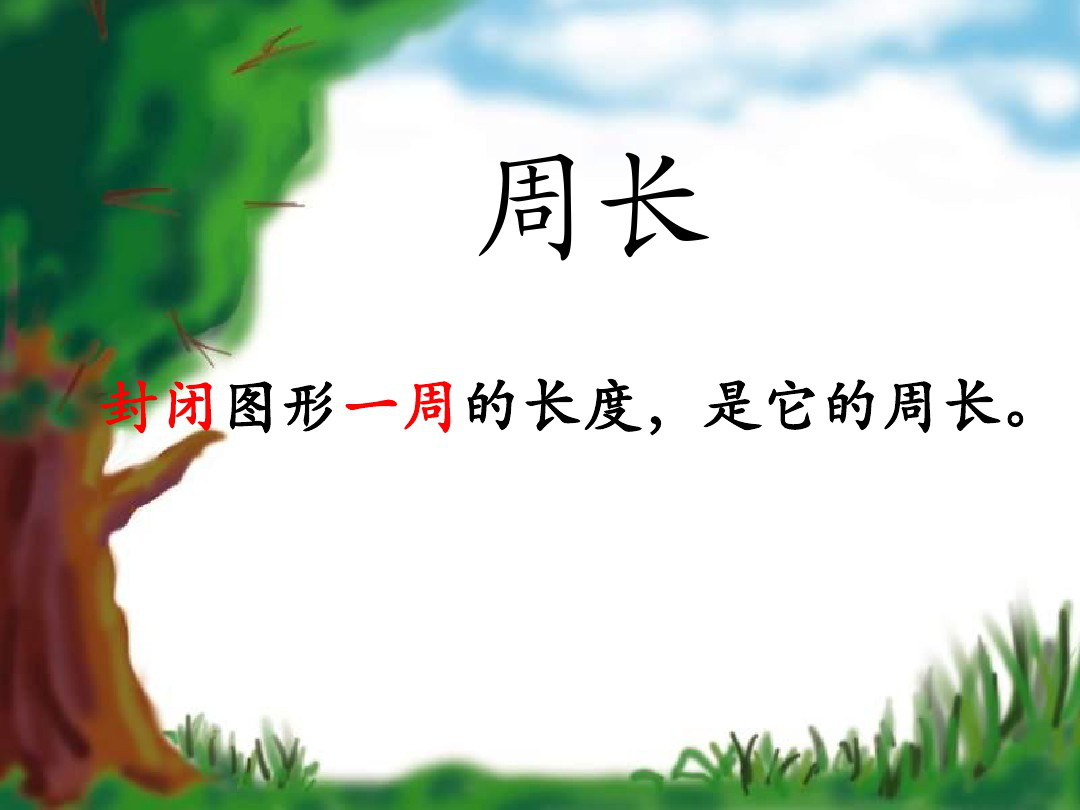 图形的周长
图形的周长
图形的周长
图形的周长
图形的周长
图形的周长
图形的周长
图形的周长
什么是周长呢？
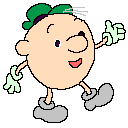 围图形一周的长度，
就是这个图形的周长。
判断：红色部分是不是下列平面图形的周长？
(        )
×
(     　)
×
(        )
√
(        )
×
摆一摆
分别用8根同样长的小棒摆长方形、
正方形、和三角形，摆出的三个图
形的周长是一样长的吗？为什么？
摆一摆
分别用8根同样长的小棒摆长方形、
正方形、和三角形，摆出的三个图
形的周长是一样长的吗？为什么？
一样长！
量一量，算一算。
这块桌布需要镶
多长的花边呢？
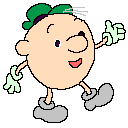 8分米
6分米
6分米
8分米
一样长！
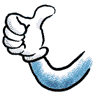 比较两个图形的周长。
（２）
（１）
认识周长
小结 ：
       封闭图形一周的长度，就是这个图形的周长。
谢谢观看！